Пишем святочный рассказ
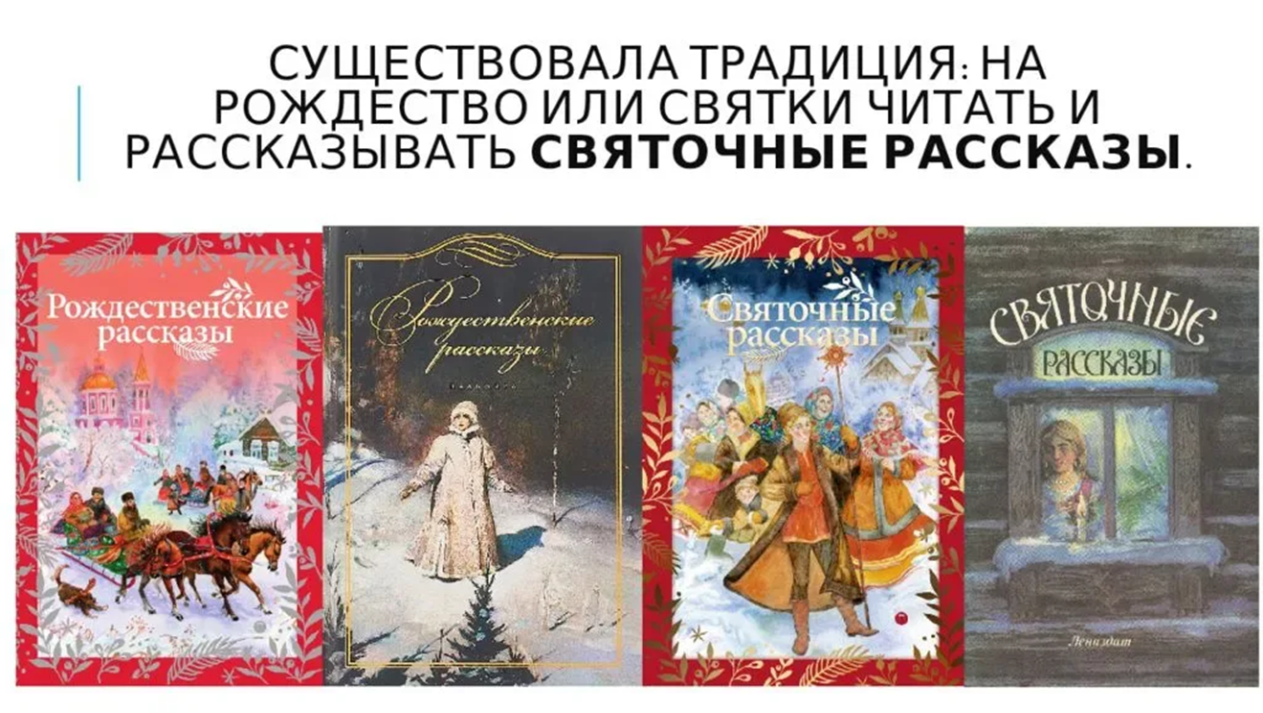 Подготовила:
 Процкая Светлана Анатольевна, учитель русского языка и литературы 
МБОУ « Поросинская СОШ» Томского района
Костяк любого хорошего рассказа — это:
четко выраженная сюжетная линия;
наглядность (читатель должен как можно ярче визуализировать написанное);
максимум одна проблема, которую нужно разрешить как можно более впечатляющее;

персонажей должно быть не много.
Все это нужно изложить максимум на паре десятков страниц, не отпуская читателя до самой последней буквы.Запомнили? Тогда идем дальше, искать содержание для формы.
Как научиться писать рассказы
Чтобы рассказ стал рассказом, в нем должны быть:
главный герой;
время действия;
сюжет;
конфликт;
тема.
Словарь церковных терминов
Борис Ганаго «Они забыли»
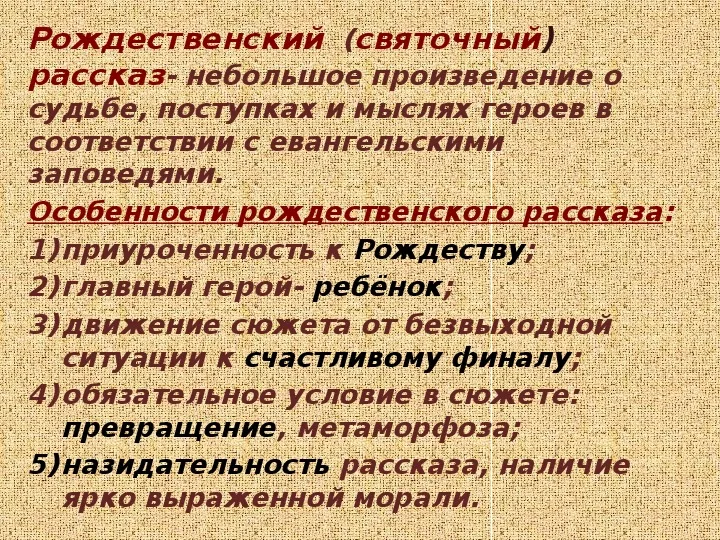 Пишем святочный рассказ по данному сюжету